«Роль семьи в профессиональной ориентации учащихся с нарушением интеллекта»
Никулин И.Ю., учитель-олигофренопедагог, руководитель методической службы 
КГКСКОУ СКОШ 8 вида 3 

г. Комсомольск-на-Амуре
2015
Проблема: реализация права лиц с ОВЗ на трудоустройство
Причины:
объективные
конкуренция со стороны нормально развивающихся сверстников
нежелание работодателей нанимать лиц данной категории
сложности с  освоением профессиональных навыков
снижение интеллекта, 
физические и соматические осложнения, психоневрологические нарушения
трудности в профессиональном самоопределении
неадекватная самооценка
незнание собственной индивидуальности 
несформированность волевой сферы 
интеллектуальная незрелость
преобладание сиюминутных, дефицитарных мотивов
КИП «Школа – Центр социализации и профориентации детей с ОВЗ»
4 этапа (предшкольная подготовка – школа - профессиональная подготовка):
1 этап – подготовительный, 0 – 3 классы
ручной труд
2 этап – классы наблюдения, 4 – 5 классы
определение уровня психофизического развития ученика, выбор предпочтительного профиля обучения
3 этап – дифференцированное обучение, 6 – 9 классы
принятие решения о продолжении трудовой подготовки и выбор ее профиля 
4 этап – профессиональная подготовка, 10 – 11 классы
принятие решения о дальнейшем жизненном маршруте
Содержательная и методическая преемственность на всех этапах обучения и развития детей
Модель комплексного психолого-педагогического и медико-социального сопровождения «Фарватер»
Семья
воспитанники •
родители (представители) •
Задачи службы сопровождения по работе с родителями:
наладить взаимодействие с родителями, обеспечить с их стороны педагогическую поддержку и содействие ребенку, выстроить общую систему целей его жизненного пути на основе возможностей, интересов и потребностей ребенка;
информировать родителей о психолого-педагогическом статусе учащихся и динамике их психического и физического развития;
оказывать помощь в определении индивидуального пути развития ребенка, коррекции психофизических недостатков, речевых нарушений, личностной сферы;
Задачи службы сопровождения по работе с родителями:
информировать о социальных институтах помощи и поддержки, организовать защиту законных прав и интересов;
консультировать и просвещать по вопросам создания специальных педагогических и социально-психологических условий развития, коррекции недостатков, решения трудностей, поиска адекватных методов педагогического воздействия;
информировать о ходе профессиональной подготовки, результатах психологической диагностики профессиональных интересов учащихся, строить совместный прогноз трудоустройства обучающихся с учетом специфики рынка труда.
Педагогическая поддержка самоопределения
Классные руководители и воспитатели 
организуют профориентационные классные часы, беседы, экскурсии на предприятия
совместно с психологом и соц. педагогом оказывают помощь учащимся и их родителям по проблеме самоопределения, организуют встречи, родительские собрания
Учителя-предметники
обеспечивают профориентационную направленность уроков, формирование у учащихся общетрудовых навыков
следят за психологической атмосферой в классе.
Педагогическая поддержка самоопределения
Учителя трудового обучения
участвуют в профессиональном консультировании родителей
оказывают помощь в профессиональном и жизненном самоопределении детей
Социальный педагог
консультирует родителей по социальным вопросам
помогает им наладить взаимоотношения с социальными институтами, способными помочь в трудоустройстве.
Педагогическая поддержка самоопределения
Педагог – психолог 
изучает профессиональные интересы и склонности учащихся
организует мониторинг готовности к профессиональному самоопределению через анкетирование учащихся и их родителей
организует беседы, психологическое просвещение, консультации для родителей с учётом возрастных особенностей учащихся
систематизирует результаты педагогического наблюдения прочих членов службы «Фарватер»
Профили трудового обучения
Преимущества 10-11 классов Центра
знакомая обстановка, углубленная социализация
расширенная производственная практика
опыт работы на предприятии
возможность непосредственного трудоустройства
свидетельство о профессиональном образовании
рекомендательное письмо
характеристика
Ученики 11 класса выполняют учебный проект
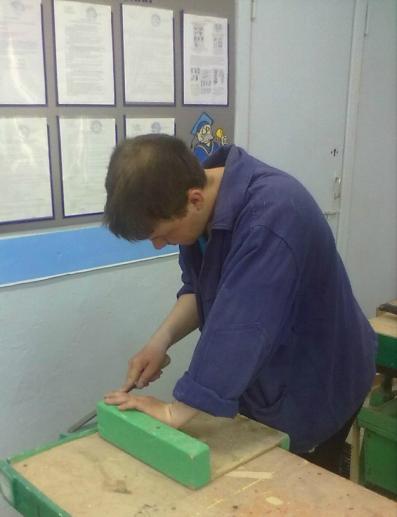 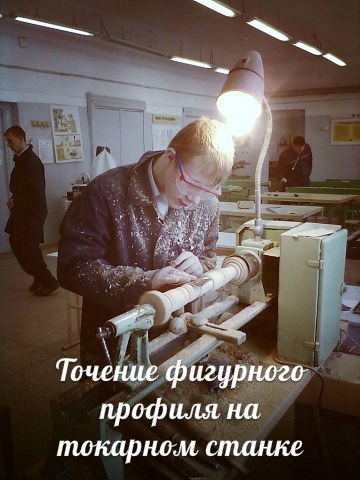 Спасибо за внимание!
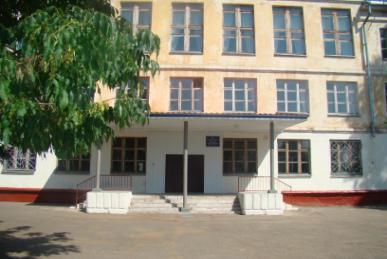 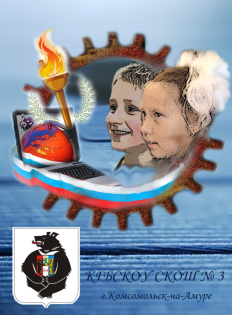 Наш сайт:  http://kgskouskosh3.ru